Смоленский филиал РЭУ
им. Г.В. Плеханова
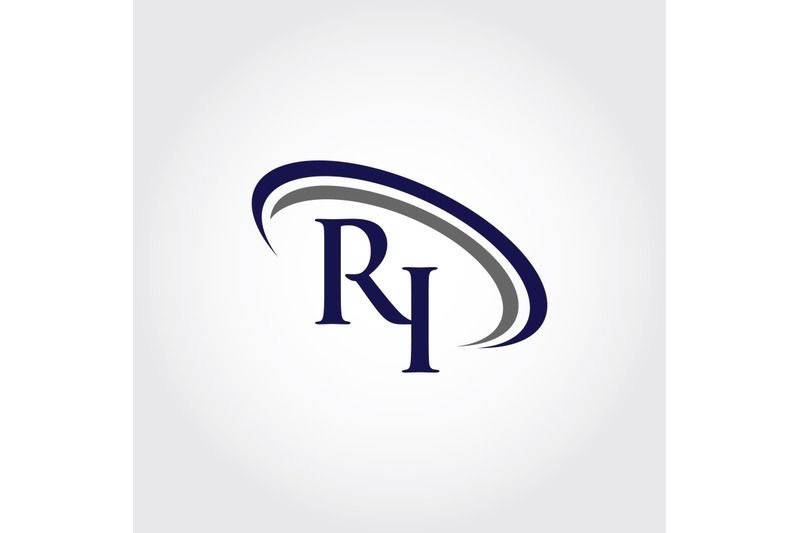 RoboInspector
Проект разработали:
Каныгина Анастасия
Солянова Екатерина
Петрофанова Карина
Актуальность проекта
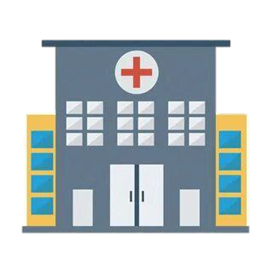 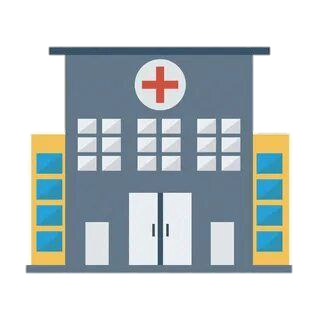 Показатели общей заболеваемости ожирением в РФ
(на 100 тыс. человек)
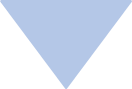 1318 случаев
дети
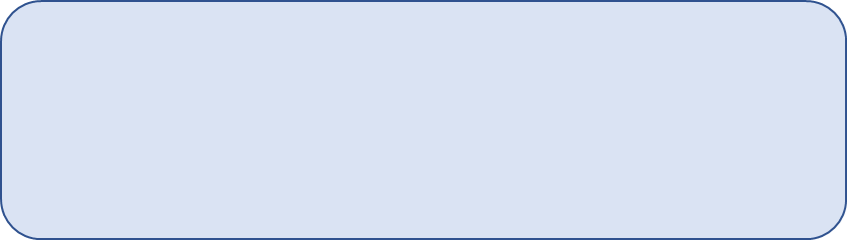 4125 случаев
взрослые
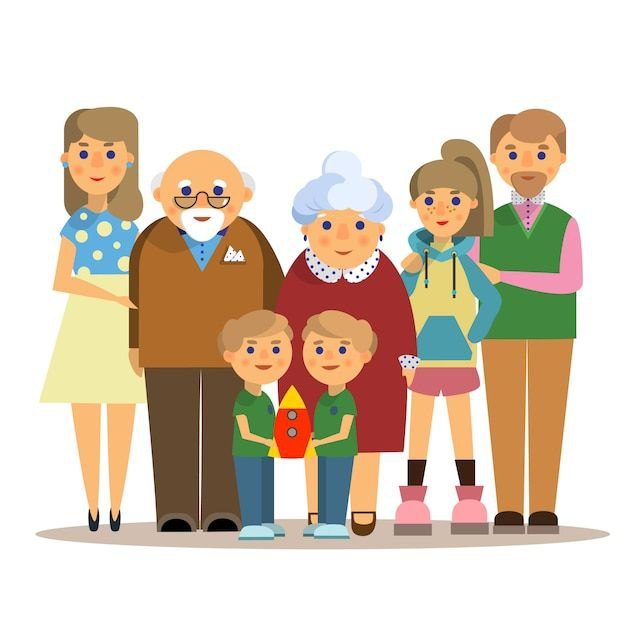 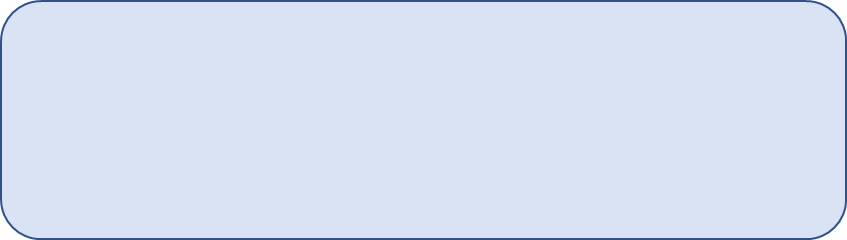 5078 случаев
старшее поколение
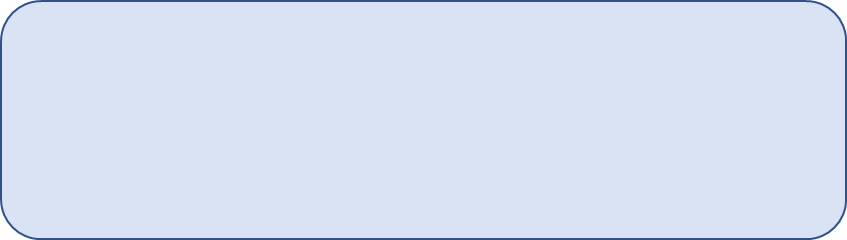 3075 случаев
подростки
Проблема
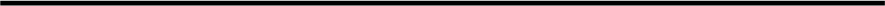 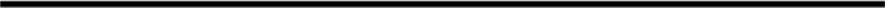 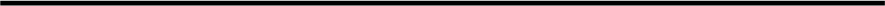 Недостаток знаний о пищевом рационе
Отсутствие стратегии питания
Отсутствие мотивации
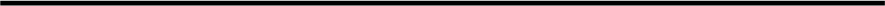 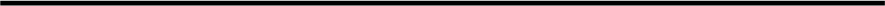 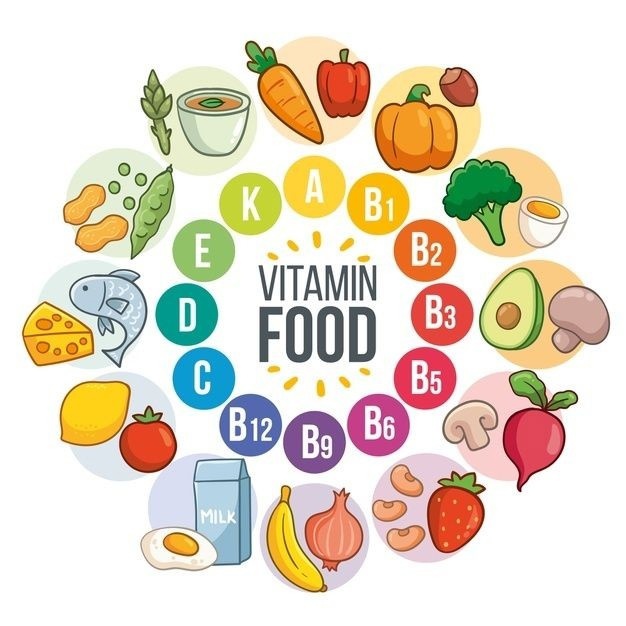 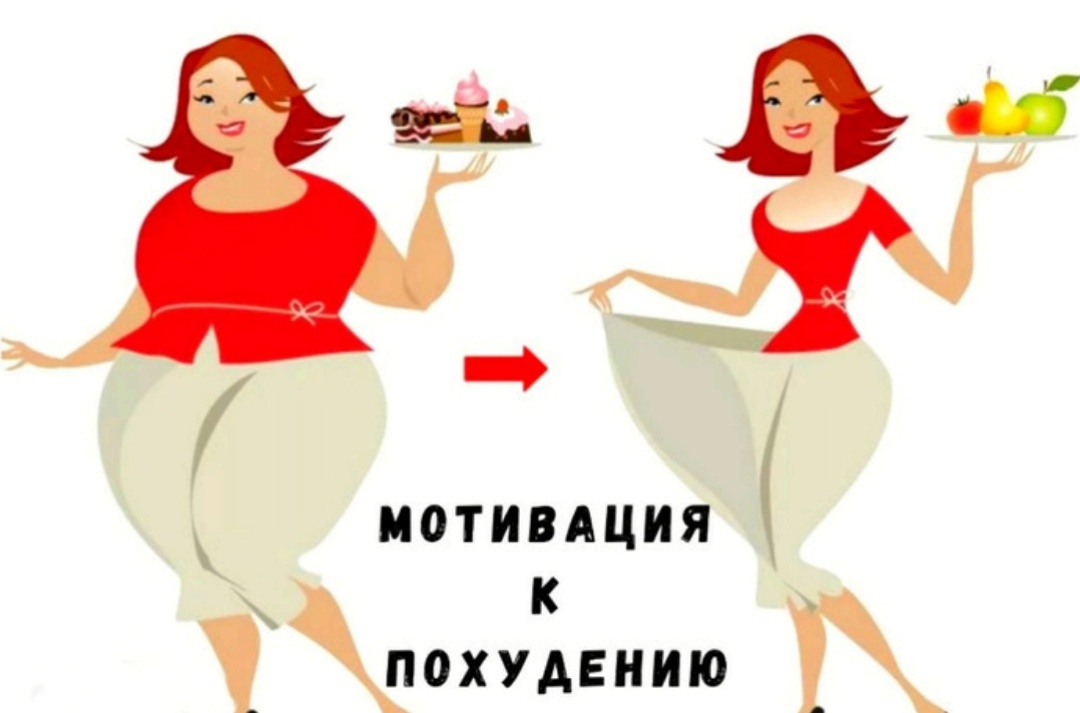 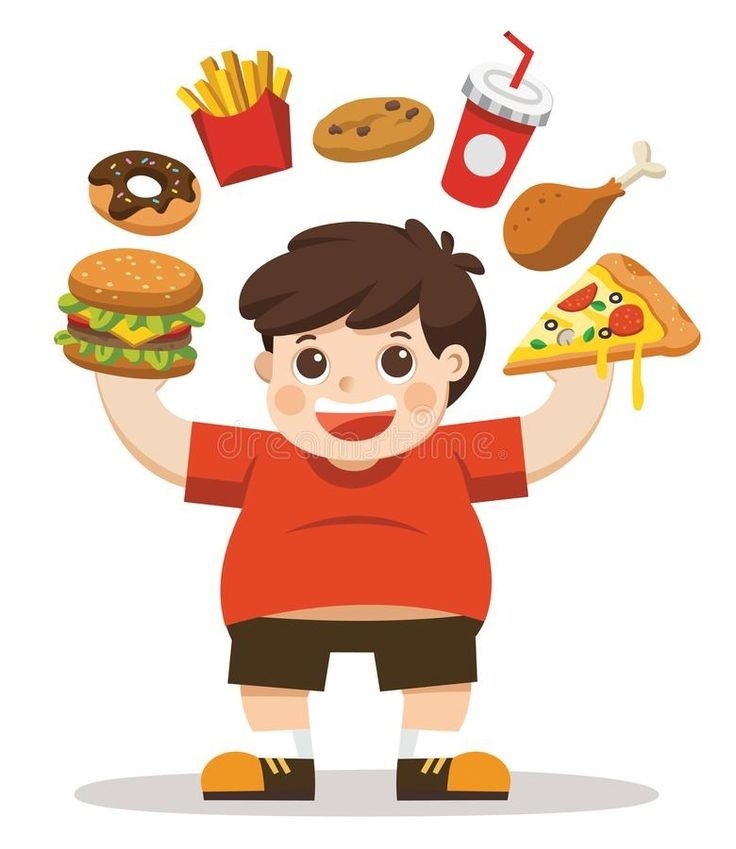 Решение
Это приложение представляет собой ценный инструмент для тех, кто хочет сбалансировать свое питание и следить за своим общим состоянием здоровья и фитнесом.
Помогает составлять план питания, следить за размерами порций. 

Приложение будет служить источником мотивации, отслеживая достижение целей и предоставляя статистику и рекомендации.

Помогает построить правильный рацион питания и следить за калорийностью блюд.
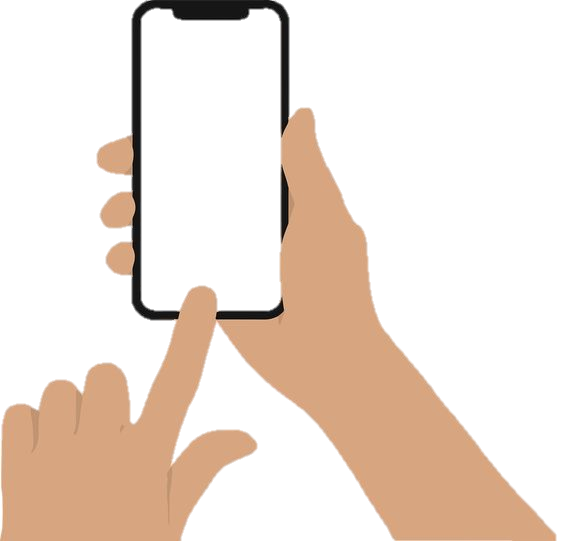 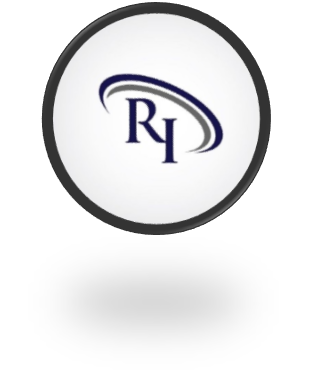 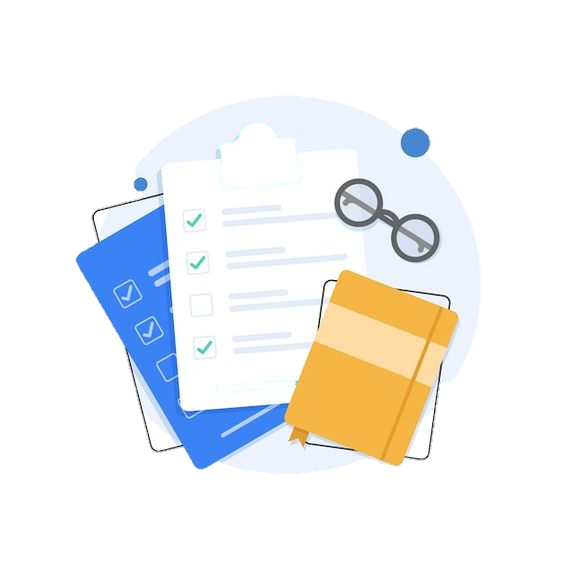 Целевая аудитория и сегменты рынка
Бизнес-модель
Конкуренты
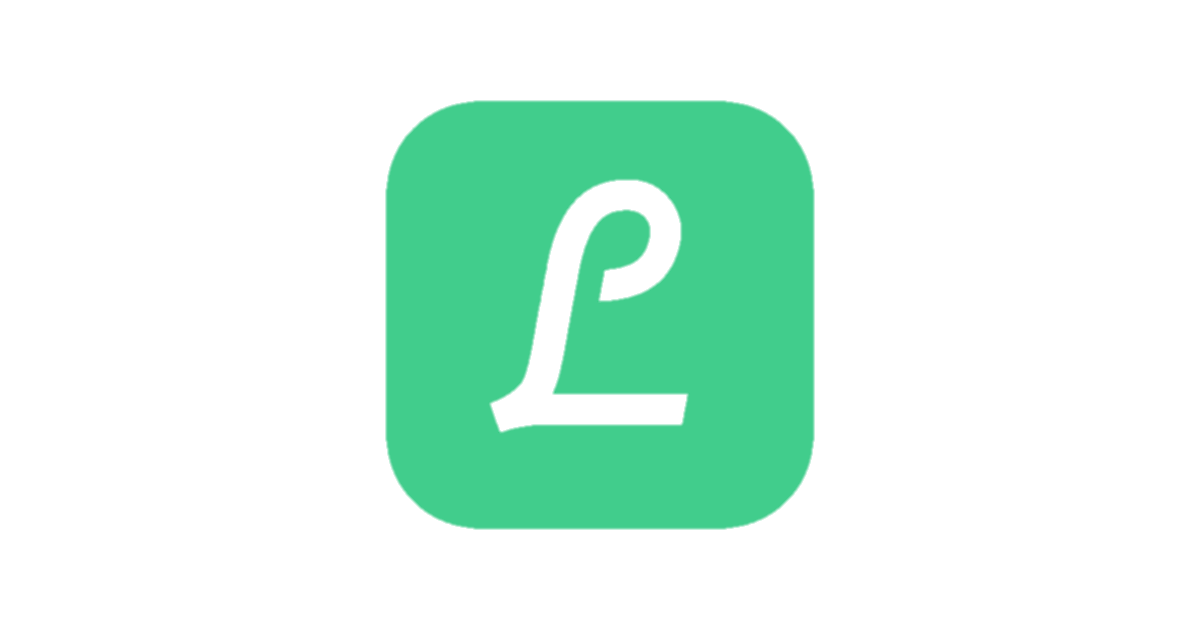 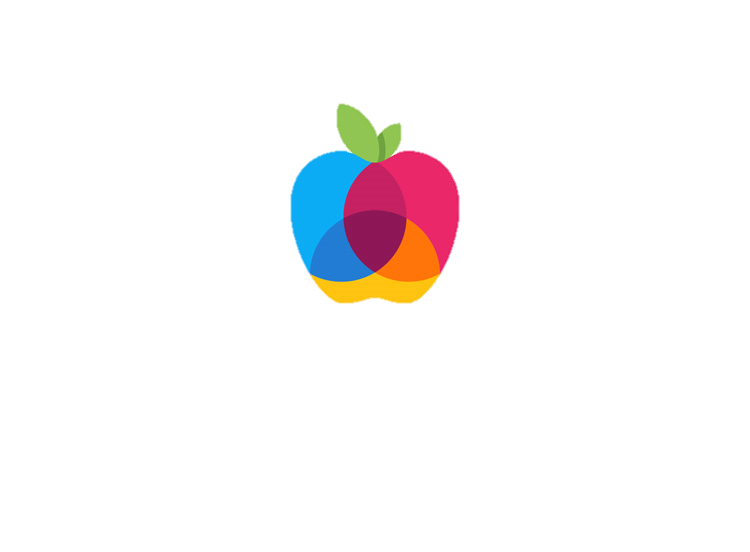 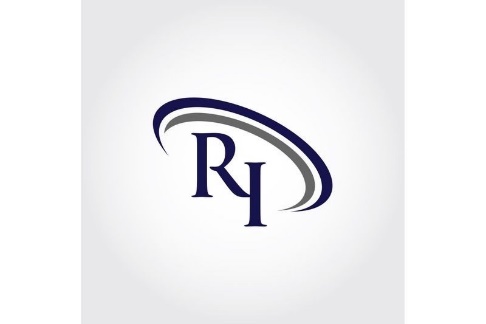 Lifesum
RoboInspector
YAZIO
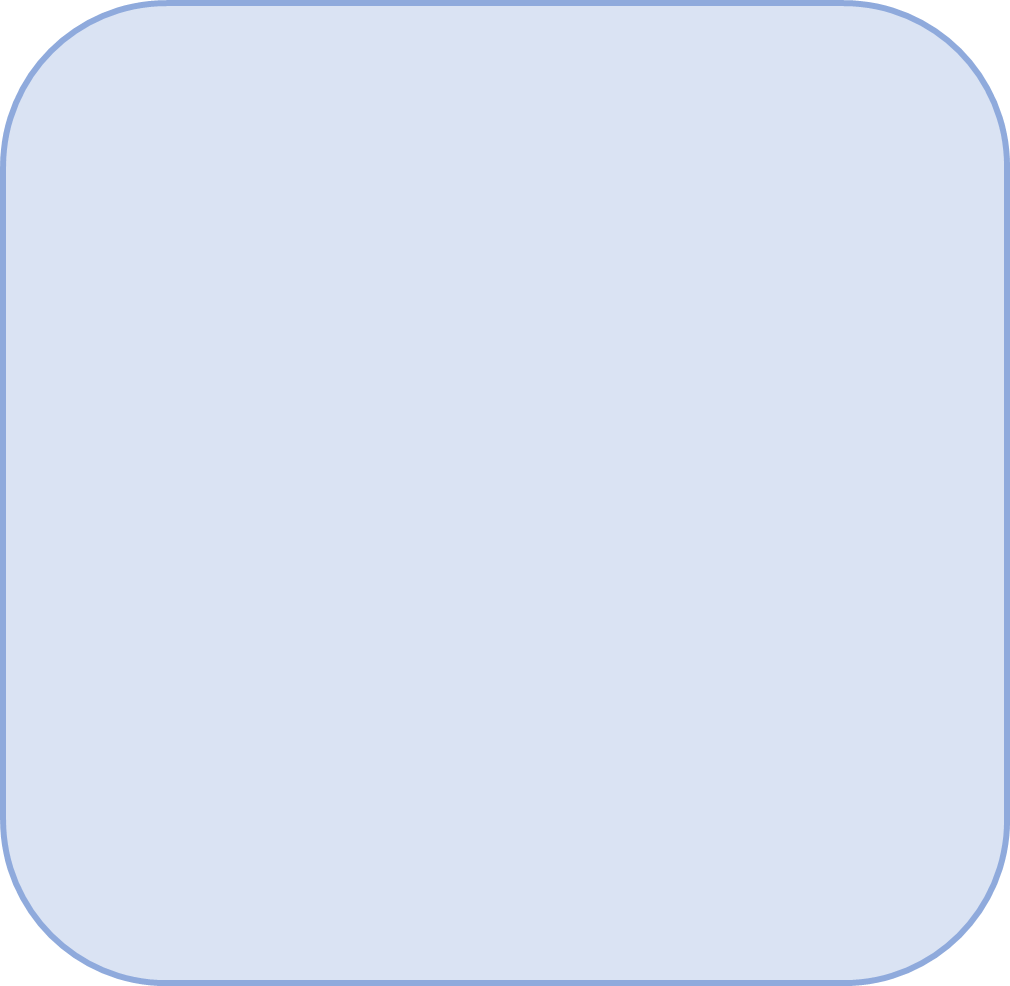 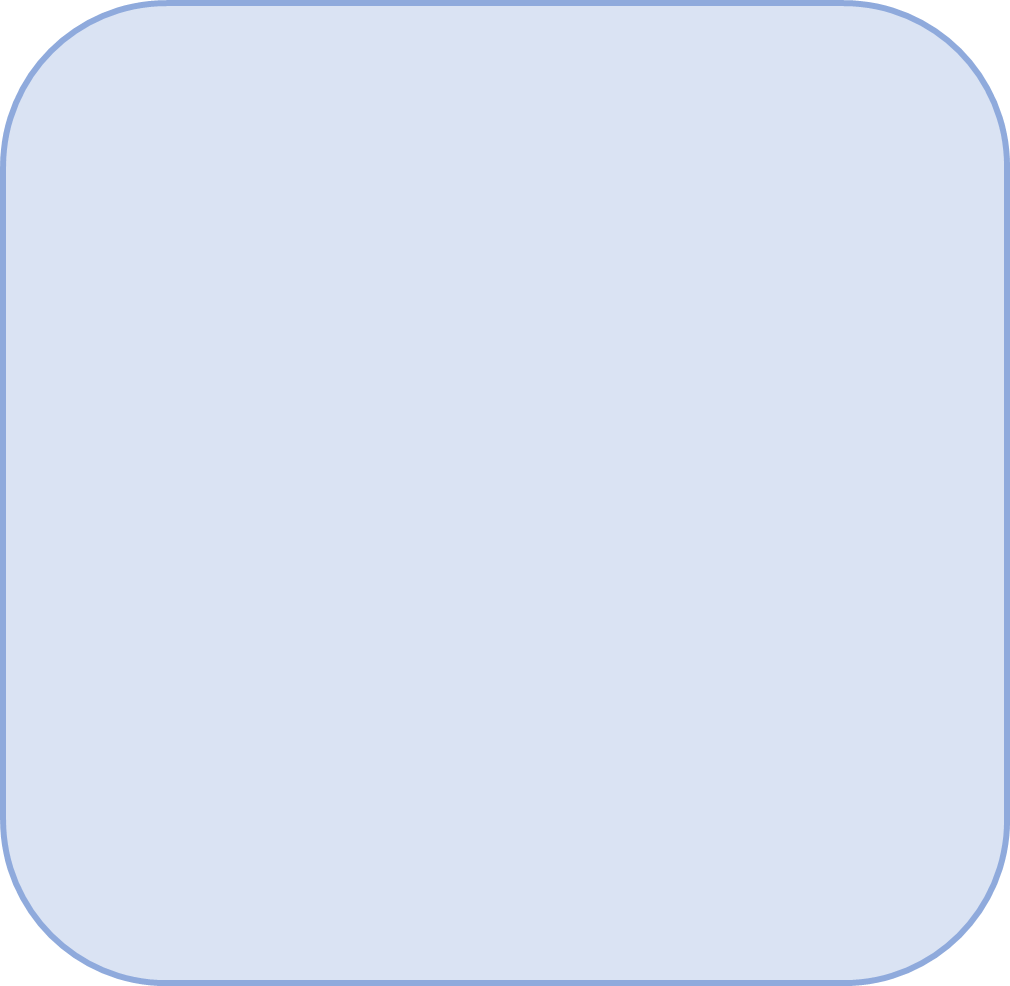 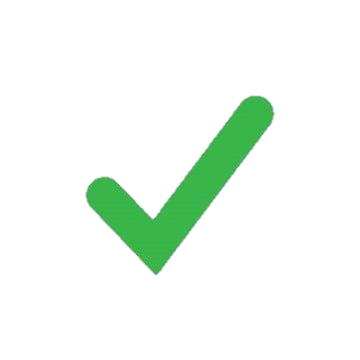 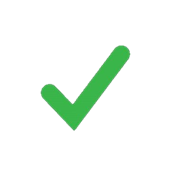 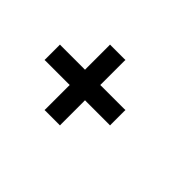 Отслеживание физической активности
Большой доступ к важным характеристикам
Консультация по питанию
Расчёт общей калорийности пищи
Создание планов питания, учитывая цели и предпочтения
Планирование приёмов пищи
Отслеживание физической активности
Большой доступ к важным характеристикам
Консультация по питанию
Расчёт общей калорийности пищи
Создание планов питания, учитывая цели и предпочтения
Планирование приёмов пищи
Отслеживание физической активности
Большой доступ к важным характеристикам
Консультация по питанию
Расчёт общей калорийности пищи
Создание планов питания, учитывая цели и предпочтения
Планирование приёмов пищи
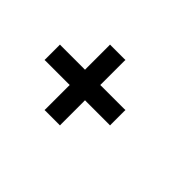 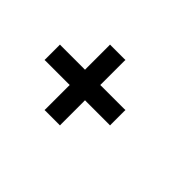 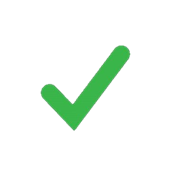 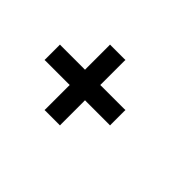 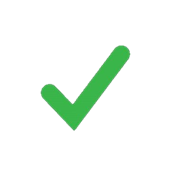 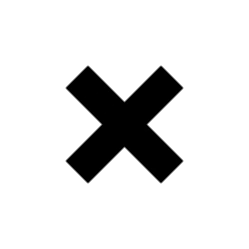 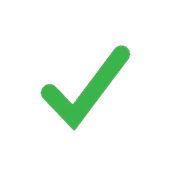 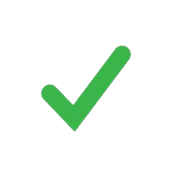 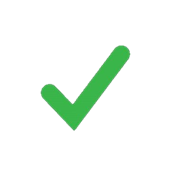 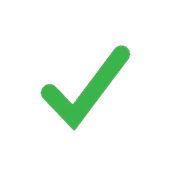 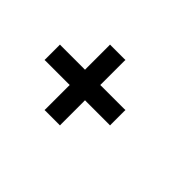 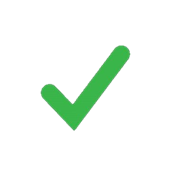 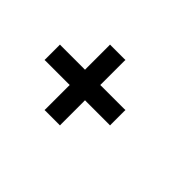 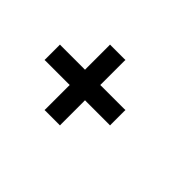 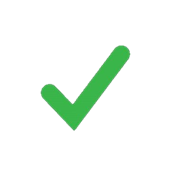 Текущие результаты
Планы развития
Найти инвесторов.
Разработать версию приложения для различных платформ.
Установить партнёрские отношения с фитнес-центрами и медицинскими центрами, оздоровительными учреждениями.
Расширить функционал приложения.
Масштабировать бизнес в РФ.
Приняли участие в акселерационной программе
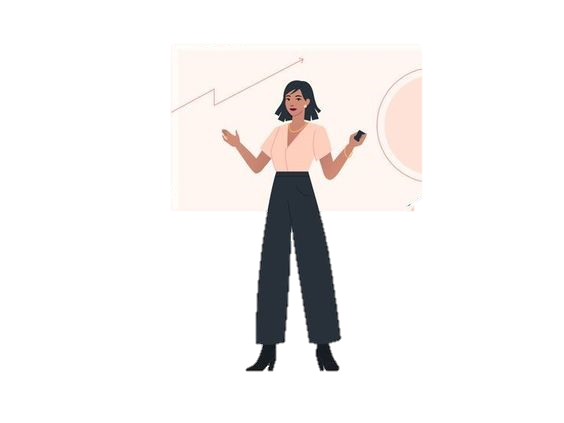 - - - -
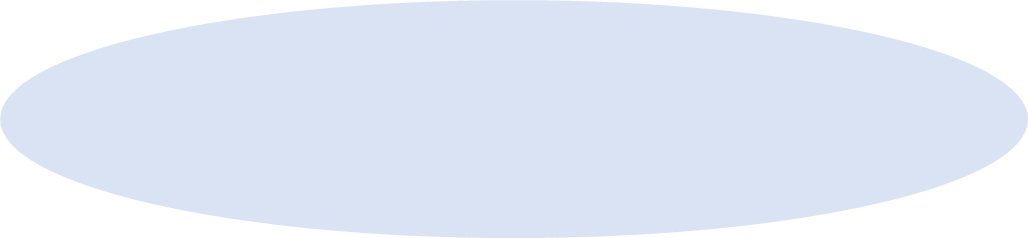 Изучили рынок и целевую аудиторию
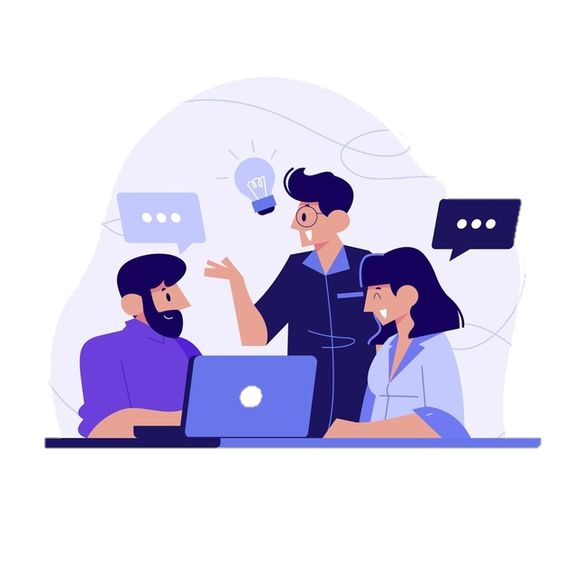 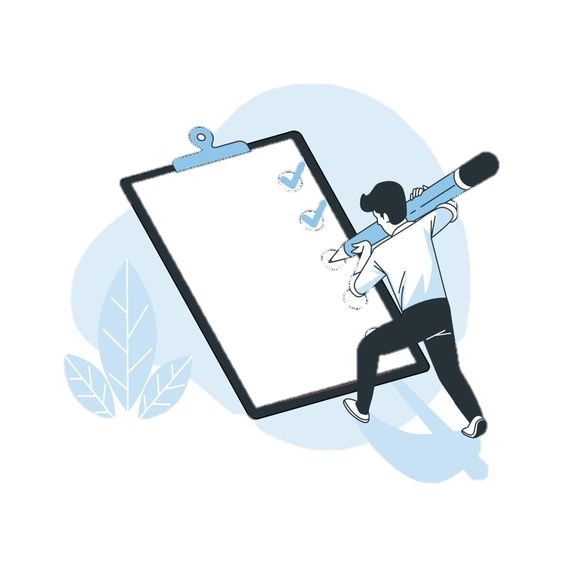 - - - -
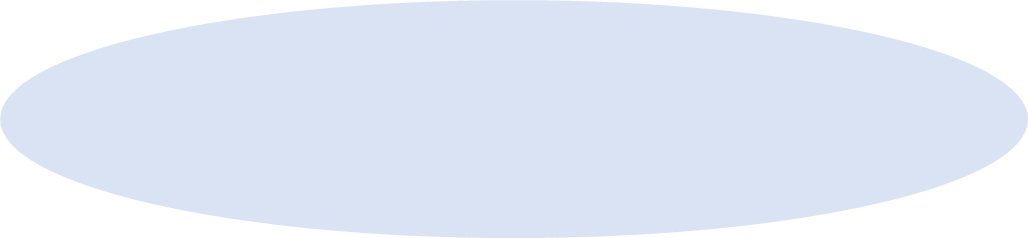 Разработали концепцию
Команда
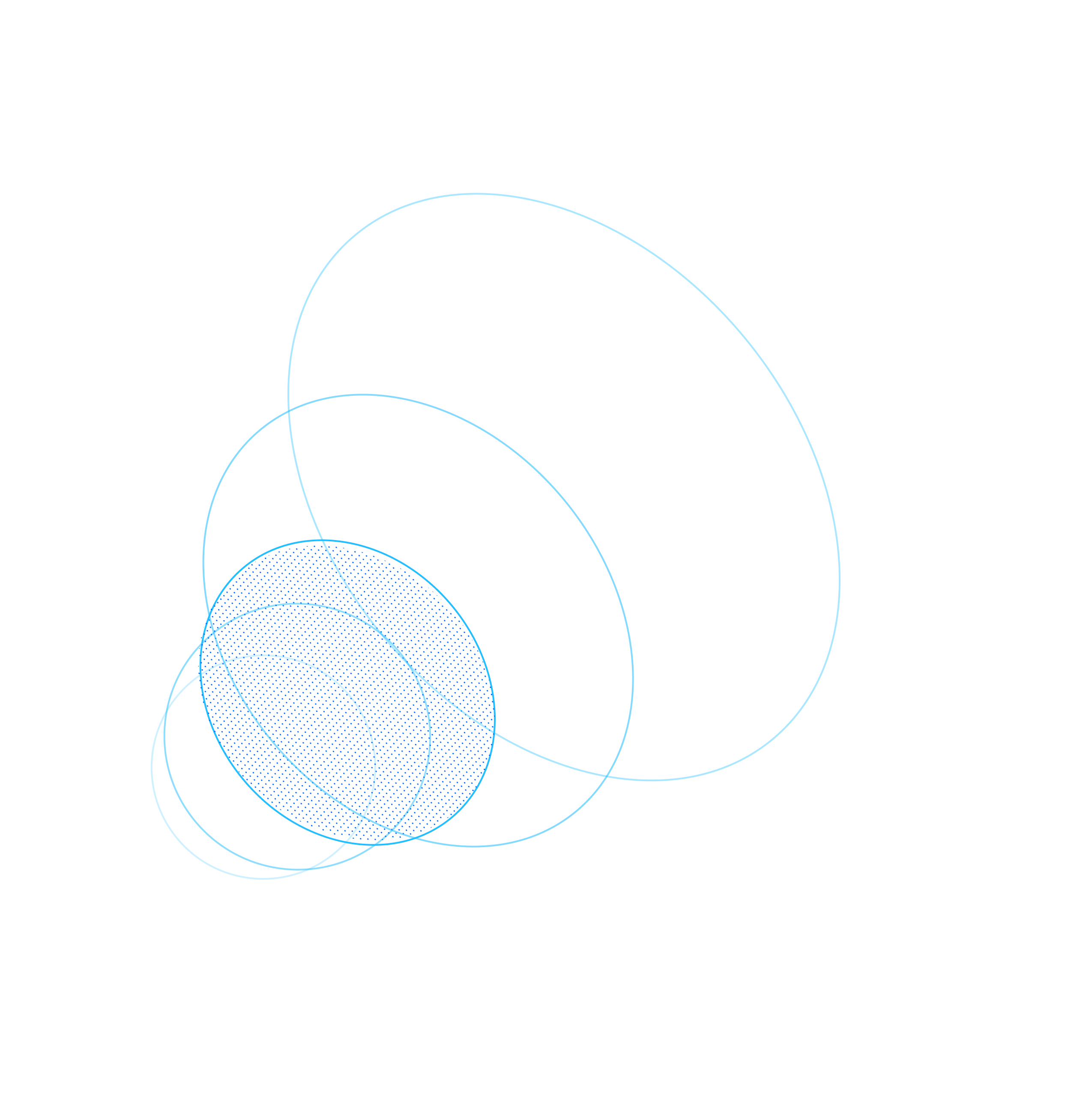 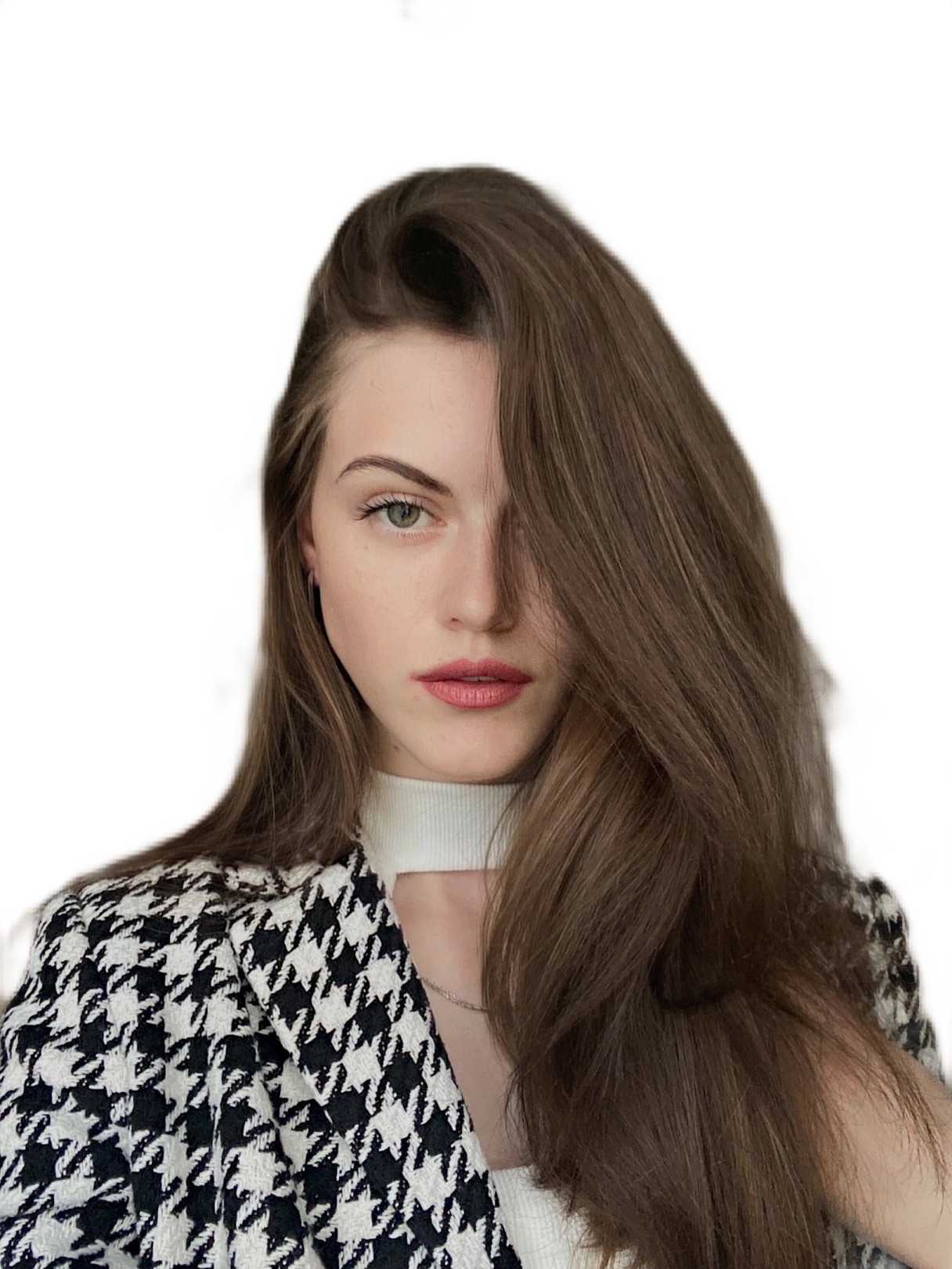 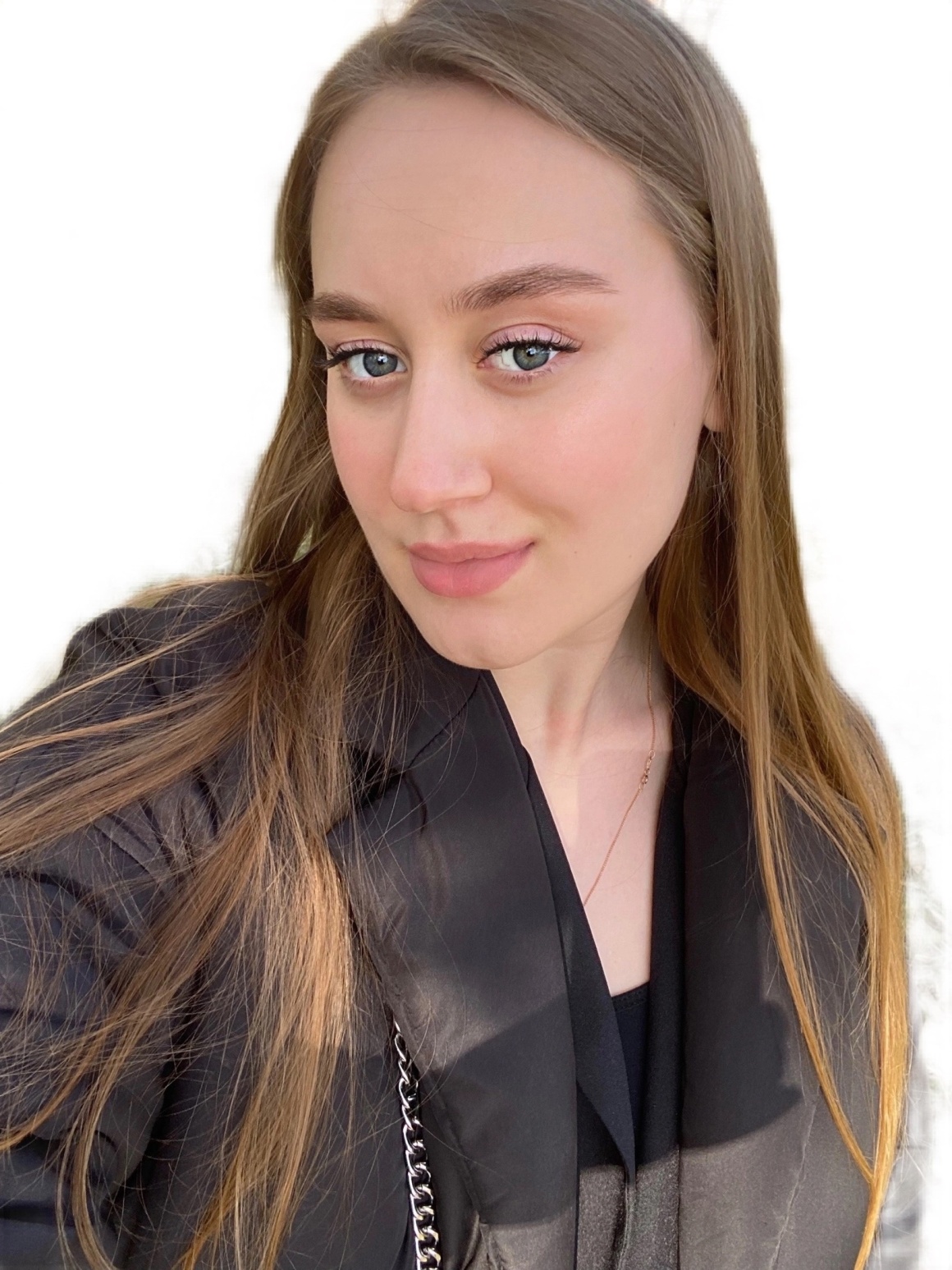 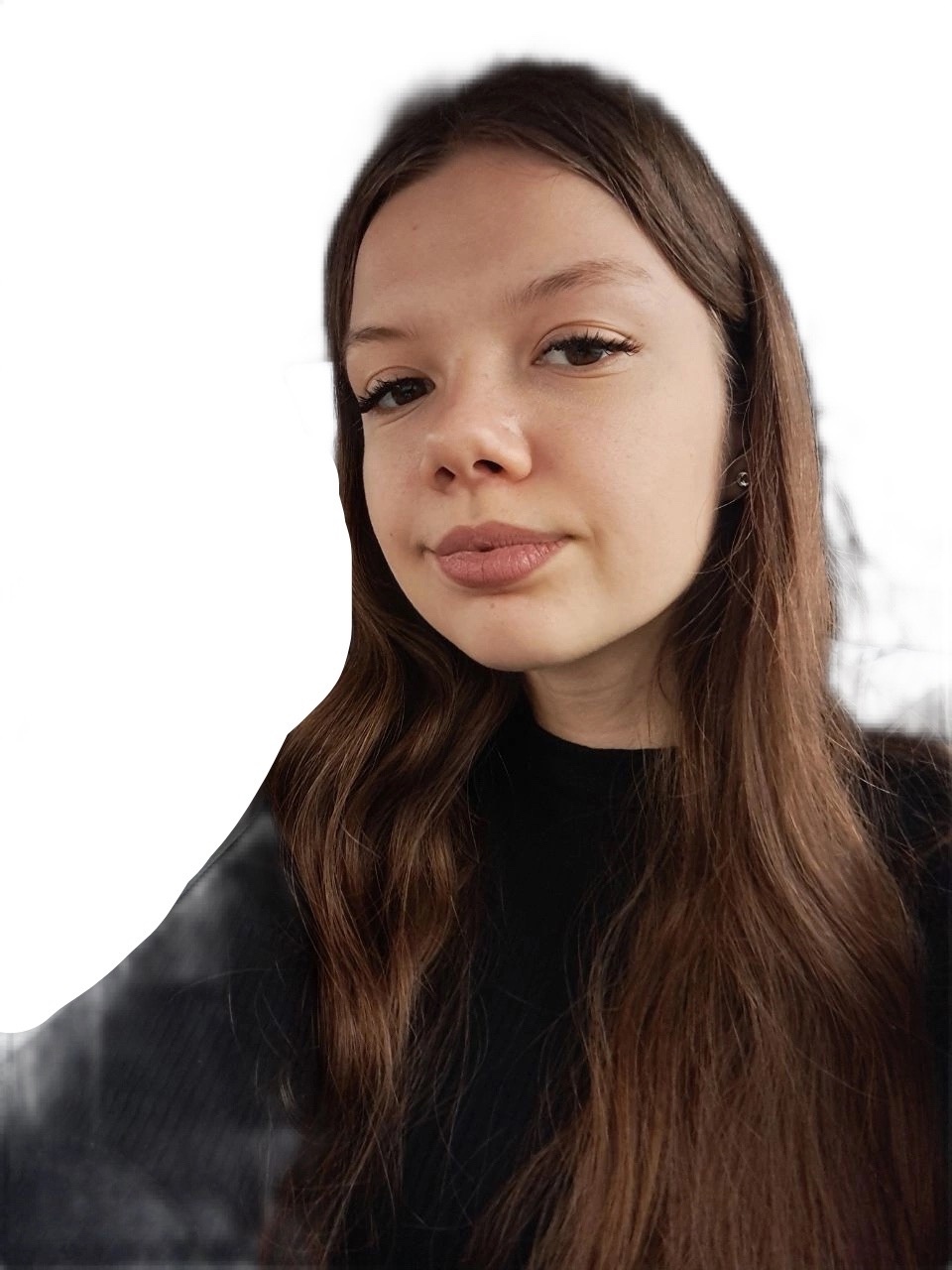 Петрофанова Карина

Подготовка и структурирование информации
Солянова Екатерина

Подготовка и структурирование информации
Каныгина Анастасия 

Лидер
СПАСИБО ЗА ВНИМАНИЕ!
Контакты
Телефон:
Email:
+7 (920) 660-14-60
kanastia10042004@gmail.com